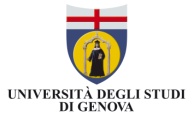 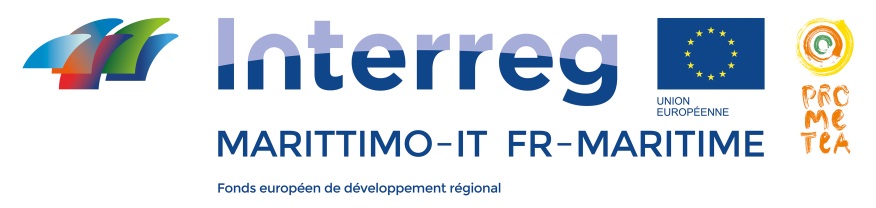 PROMETEA
PROmozione della Multifunzionalità dEl seTtorE
Agro-turistico
T4.1.3 Percorso di Progettazione partecipata transfrontaliera su modello Scuola Estiva

Fabio Madau – UNISS
Modelli di innovazione delle imprese agricole multifunzionali
Il caso Sardegna (2)
27 - 30  Novembre  2018  Seneghe /Alghero
La cooperazione al cuore del Mediterraneo
                 La coopération au cœur de la Méditerranée
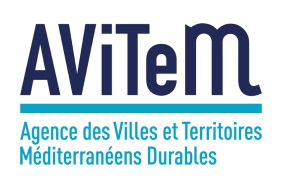 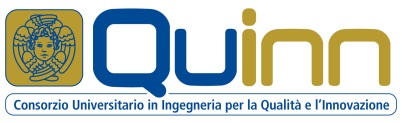 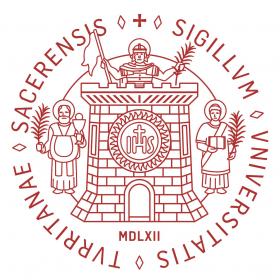 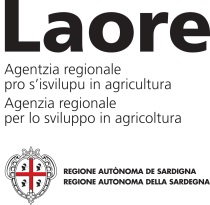 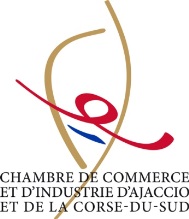 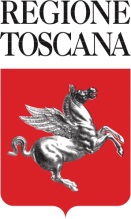 OBIETTIVI PRINCIPALI
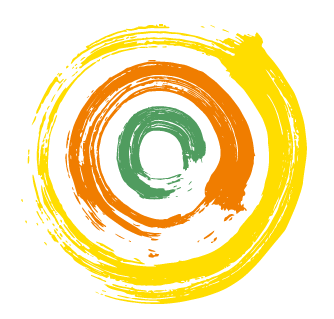 Le questioni economiche:

Valutazione della redditività aziendale sulla base delle diverse strategie di differenziazione e della tipologia di attività

Valutazione (stima) dell’efficienza tecnico-economica delle imprese sulla base dell’offerta congiunta di prodotti agrari e di servizi ricreazionali

Valutazione del valore aggiunto creato sulla base delle strategie di differenziazione e della tipologia di attività
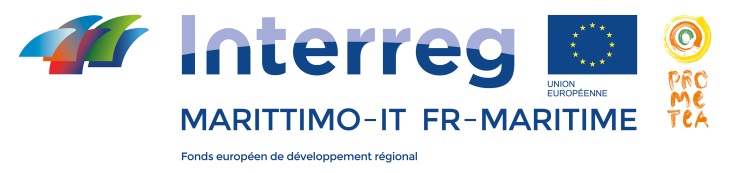 La cooperazione al cuore del Mediterraneo
La coopération au cœur de la Méditerranée
LE METODOLOGIE
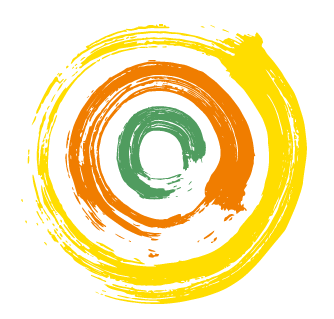 Gli approcci metodologici:

Analisi di bilancio (economico-agrario) nelle imprese considerate

Applicazione della Data Envelopment Analysis (DEA) a un campione di imprese selezionate

Analisi della catena del valore su alcuni prodotti realizzati dalle imprese
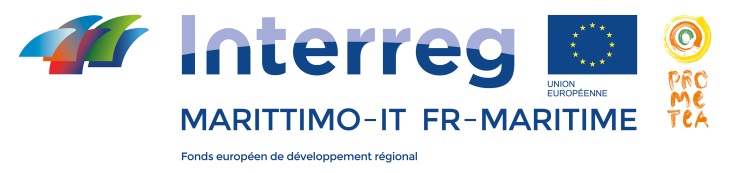 La cooperazione al cuore del Mediterraneo
La coopération au cœur de la Méditerranée
1. ANALISI DI BILANCIO
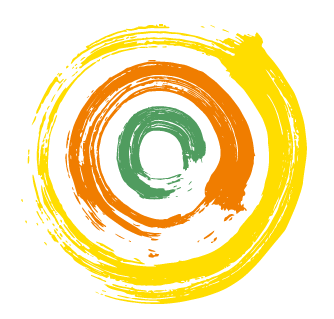 Analisi di bilancio economico-agrario che tiene conto di:

Attività distinte (costi specifici);

Attività congiunte (costi congiunti);

Attività generali (costi generali)
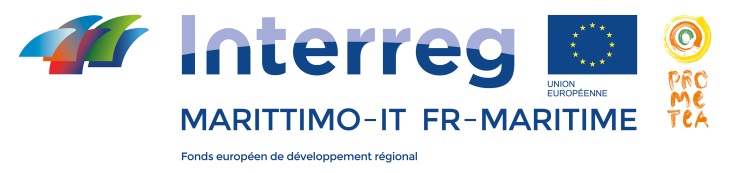 La cooperazione al cuore del Mediterraneo
La coopération au cœur de la Méditerranée
1. ANALISI DI BILANCIO
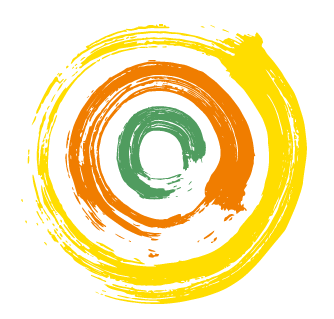 Strategie di differenziazione

	Agricultural diversification  (Deepening)
	introduzione di colture alternative, spesso in combinazione con strategie di marketing quali la vendita diretta

	Structural diversification (Broadening)
	Iniziare e valorizzare nuove attività aziendali (connesse)

	Income diversification (Re-grounding)
	Riallocazione delle risorse aziendali per favorire attività extra-agricole
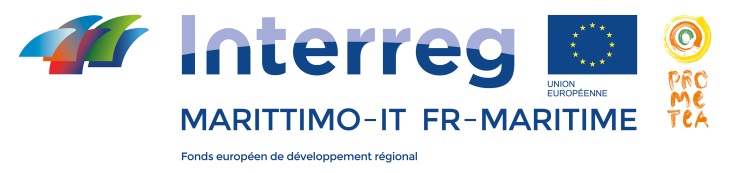 La cooperazione al cuore del Mediterraneo
La coopération au cœur de la Méditerranée
1. ANALISI DI BILANCIO
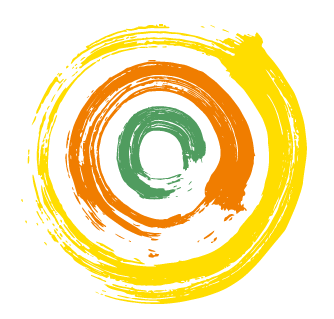 Valutazione della redditività
Strategia 1 – DEEPENING

Produzione Lorda Vendibile:		273.500 €
% da agriturismo:       		41%

Costi:		       		273.030 €
% Costi impliciti:	                 		27%

% da agriturismo:		    	41%
% da agricoltura:			50%
% costi generali:                         	9%

	
Profitto:		               		470 €
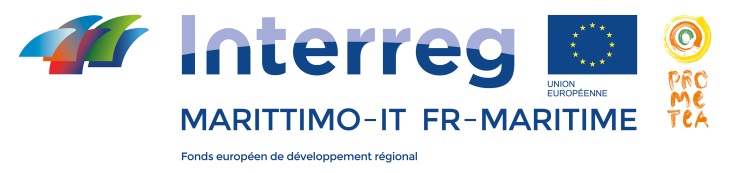 La cooperazione al cuore del Mediterraneo
La coopération au cœur de la Méditerranée
1. ANALISI DI BILANCIO
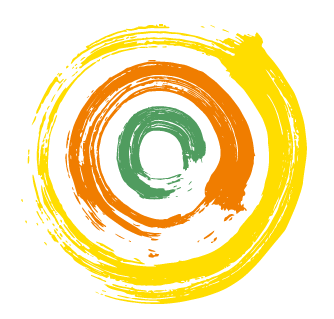 Valutazione della redditività
Strategia 2 – BROADENING

Produzione Lorda Vendibile:		239.900 €
% da agriturismo:       		72%

Costi:		       		155.955 €
% Costi impliciti:	                 		32%

% da agriturismo:		    	42%
% da agricoltura:			44%
% costi generali:                         	14%

	
Profitto:		               		83.905 €
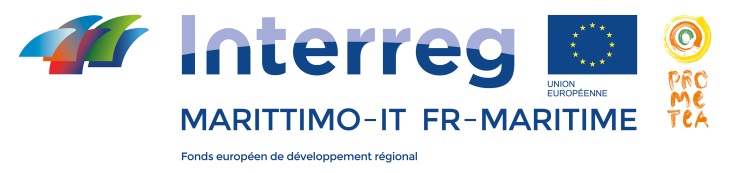 La cooperazione al cuore del Mediterraneo
La coopération au cœur de la Méditerranée
1. ANALISI DI BILANCIO
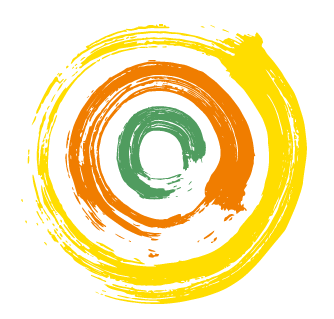 Valutazione della redditività
Strategia 3 – RE-GROUNDING

Produzione Lorda Vendibile:		893.900 €
% da agriturismo:       		38%

Costi:		       		617.772 €
% Costi impliciti:	                 		10%

% da agriturismo:		    	36%
% da agricoltura:			48%
% costi generali:                         	16%

	
Profitto:		               		275.228 €
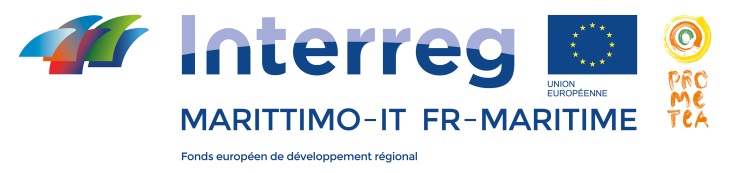 La cooperazione al cuore del Mediterraneo
La coopération au cœur de la Méditerranée
2. ANALISI DELL’EFFICIENZA
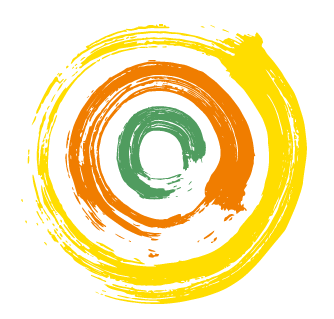 Un aspetto strategico concerne la capacità delle imprese di allocare le proprie risorse in modo razionale e limitando gli sprechi (efficinza)
EFFETTI NEGATIVI

La diversificazione può essere una fonte di inefficienza quando le risorse vengono mal allocate
EFFETTI POSITIVI

Si generano effetti super-addittivi nell’uso dei fattori tecnici (p.e., riduzione dei costi di transazione).

La co-presenza di più attività può aumentare le possibilità di creazione del valore
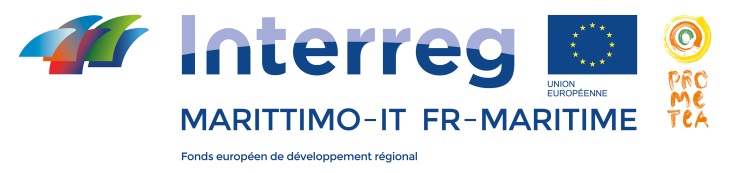 La cooperazione al cuore del Mediterraneo
La coopération au cœur de la Méditerranée
2. ANALISI DELL’EFFICIENZA
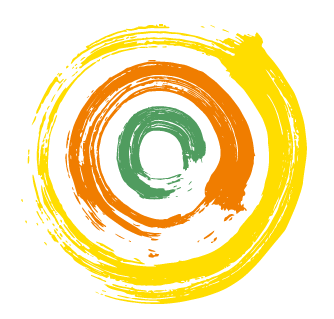 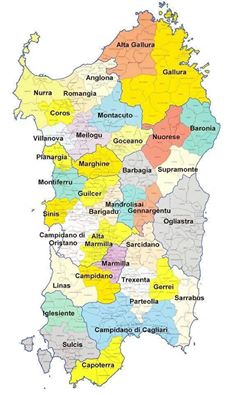 NURRA:

17 osservazioni

Agricoltura: seminativi, orticoltura, arboricoltura, attività di trasformazione e allevamenti

Turismo: dagli anni ‘60 è area dove si concentrano località turistiche tra le più visitate e note in Sardegna e dove l’agriturismo si è sviluppato e radicato
MONTIFERRU:

20 osservazioni

Agricoltura: allevamento ovino, viticoltura e seminativi

Turismo: solo negli ultimi decenni, la regione ha sviluppato una suscettività turistica
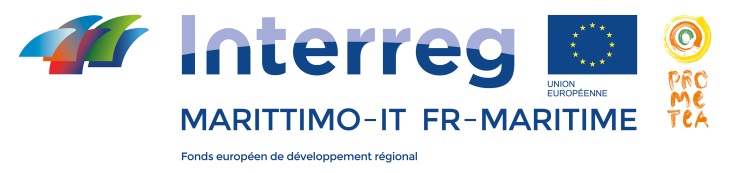 La cooperazione al cuore del Mediterraneo
La coopération au cœur de la Méditerranée
2. ANALISI DELL’EFFICIENZA
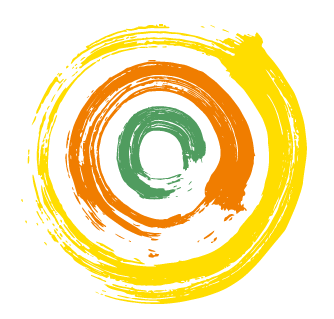 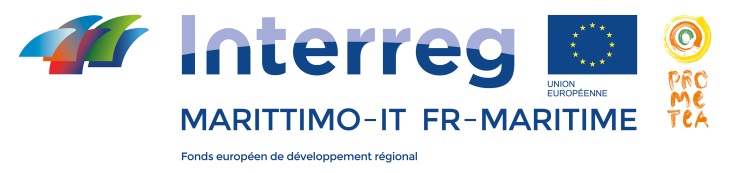 La cooperazione al cuore del Mediterraneo
La coopération au cœur de la Méditerranée
3. CATENA DEL VALORE
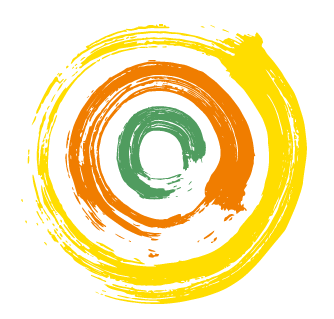 VINO 1 (€/bottiglia)
8,00 €
8,00 €
Al cancello aziendale
12,00 €
8,00 €
4,00 €
+ 50%
Dettaglio
25,00 €
17,00 €
8,00 €
+300%
In agriturismo
(o ristorante)
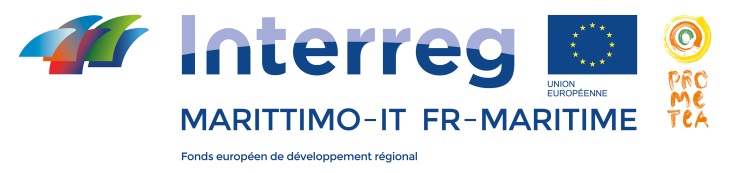 La cooperazione al cuore del Mediterraneo
La coopération au cœur de la Méditerranée
3. CATENA DEL VALORE
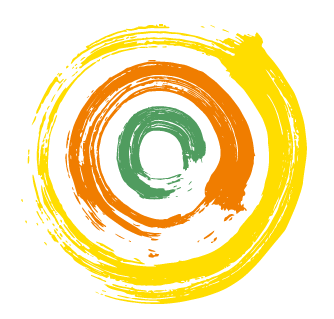 VINO 2 (€/bottiglia)
22,00 €
22,00 €
Al cancello aziendale
32,00 €
22,00 €
10,00 €
+ 45%
Dettaglio
50,00 €
28,00 €
22,00 €
+130%
In agriturismo
(o ristorante)
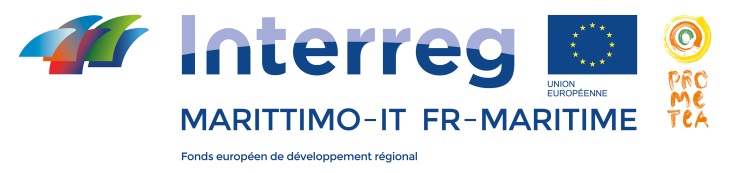 La cooperazione al cuore del Mediterraneo
La coopération au cœur de la Méditerranée
3. CATENA DEL VALORE
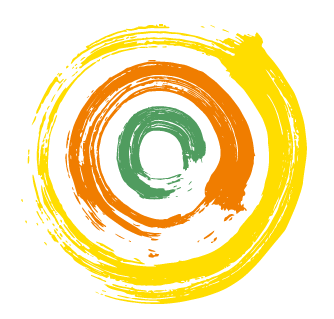 VINO 3 (€/bottiglia)
29,00 €
29,00 €
Al cancello aziendale
40,00 €
29,00 €
11,00 €
+ 38%
Dettaglio
80,00 €
51,00 €
29,00 €
+175%
In agriturismo
(o ristorante)
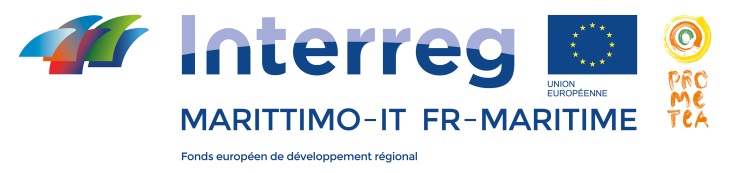 La cooperazione al cuore del Mediterraneo
La coopération au cœur de la Méditerranée
3. CATENA DEL VALORE
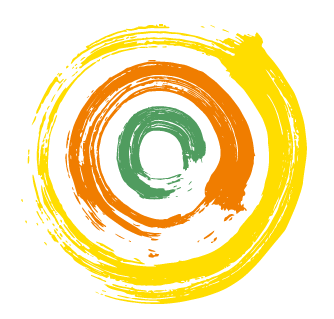 ORTAGGI SOTTOLIO (€/confezione)
6,00 €
6,00 €
Al cancello aziendale
8,00 €
6,00 €
2,00 €
+ 33%
Dettaglio
17,00 €
11,00 €
6,00 €
+280%
In agriturismo
(o ristorante)
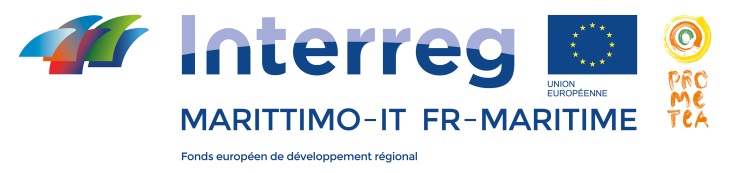 La cooperazione al cuore del Mediterraneo
La coopération au cœur de la Méditerranée